20 Awesome Chrome
Apps & Extensions
Original ideas by Stacy Behmer, 
With additions by Diane Royer
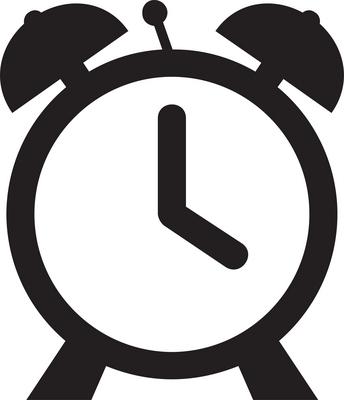 Stacy Behmer
Google Apps Certified Trainer, 
Google Apps Certified Teacher
Coordinator of Digital Learning, Grant Wood AEA
sbehmer@gwaea.org, sbehmer@gmail.com
Google+
Google Voice: 319.438.2317
Twitter: sbehmer
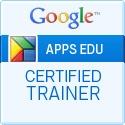 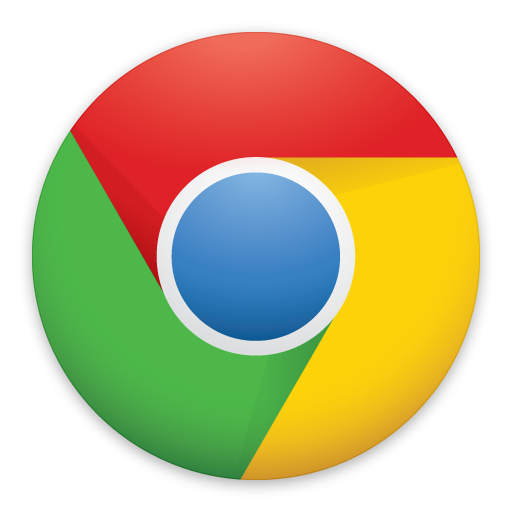 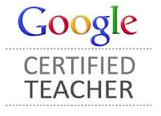 Chrome – it’s the way to go
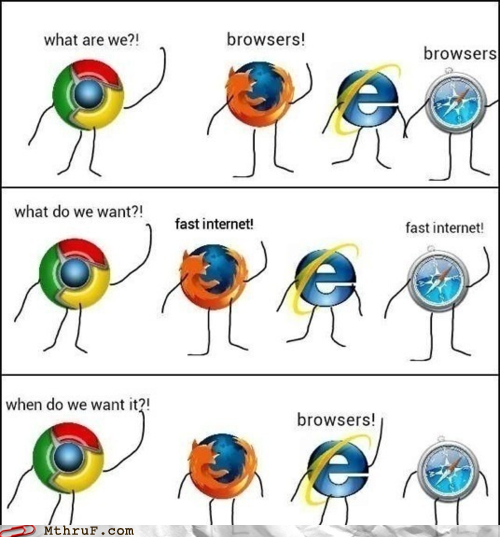 Timer
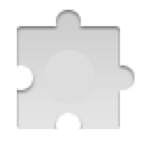 Set a countdown for students or yourself
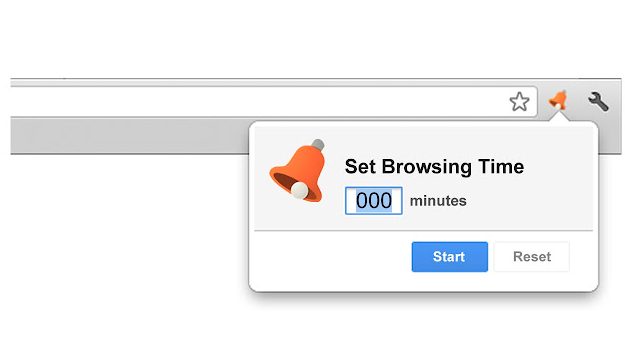 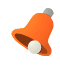 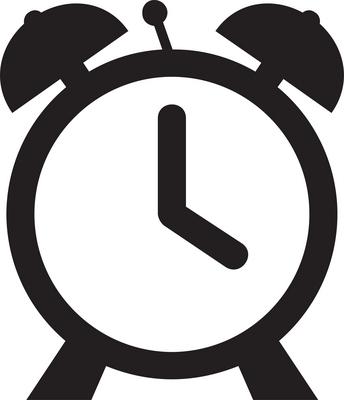 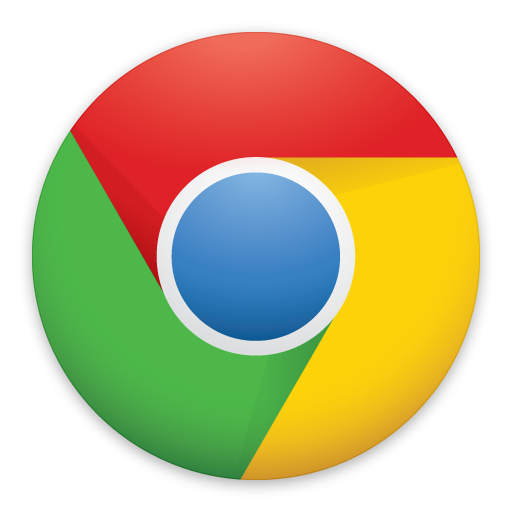 1
Goo.gl URL Shortner
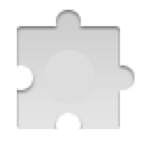 Link to networking services 
Create QR codes
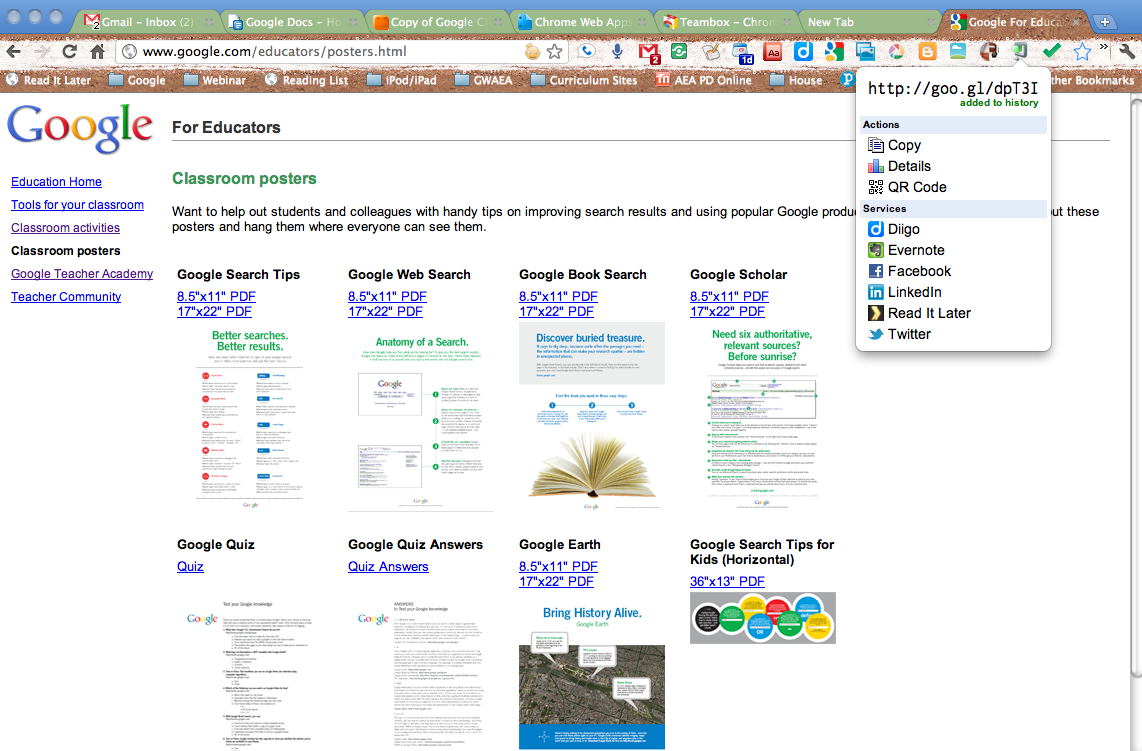 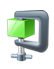 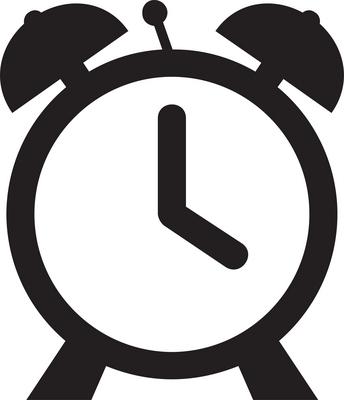 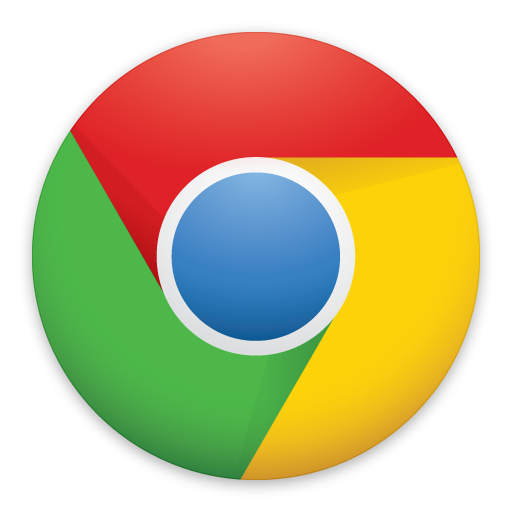 2
Sexy Undo Close Tab
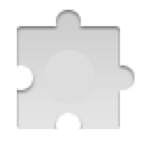 Keeps track of all the tabs you close and you can search.
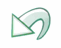 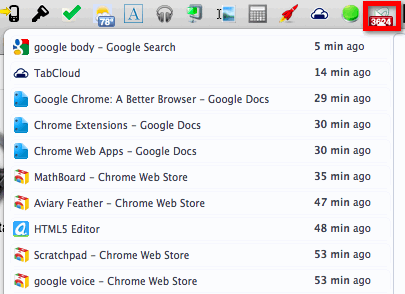 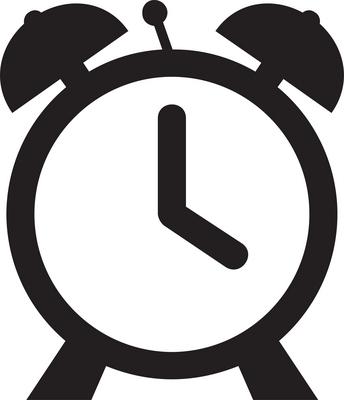 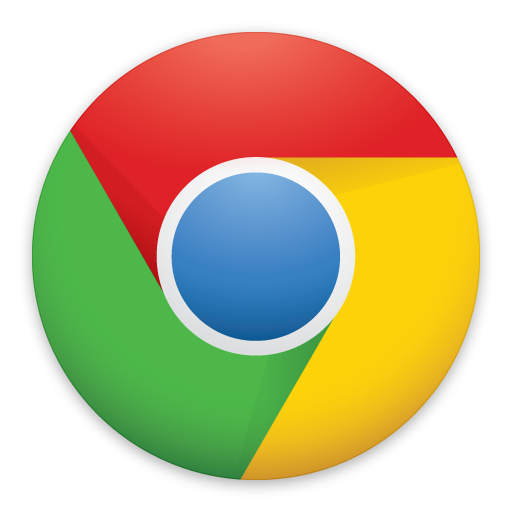 3
Google Voice Search By Hotword
This extension allows you to say “OK Google” and start speaking your search.
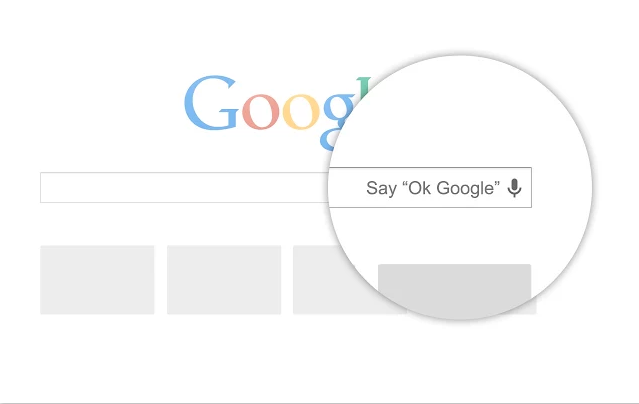 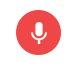 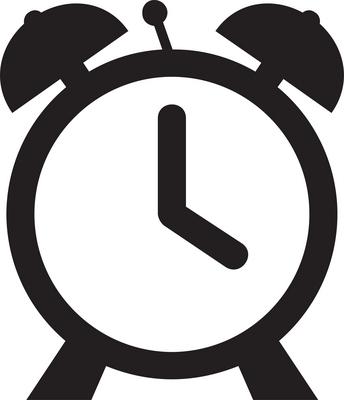 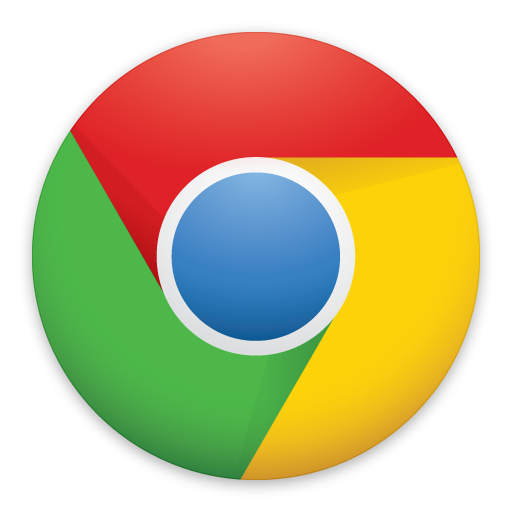 4
Offline Gmail
Access your email while you don't have internet
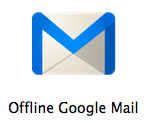 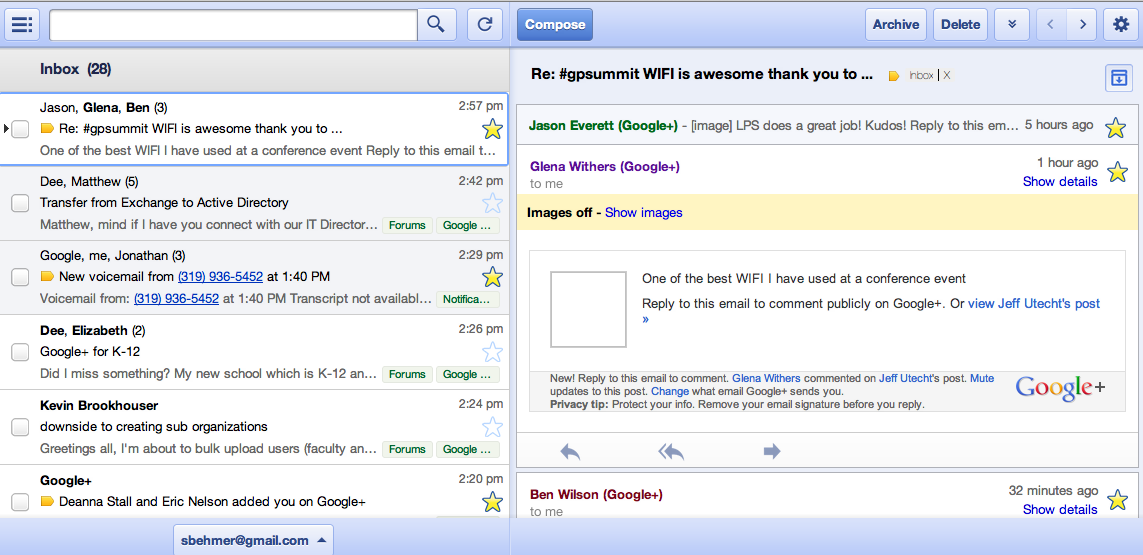 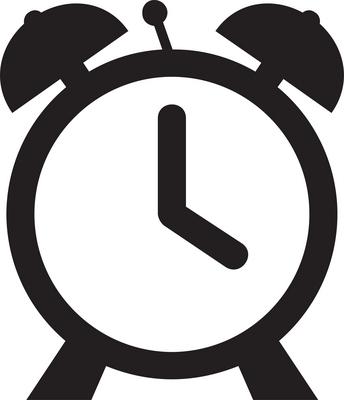 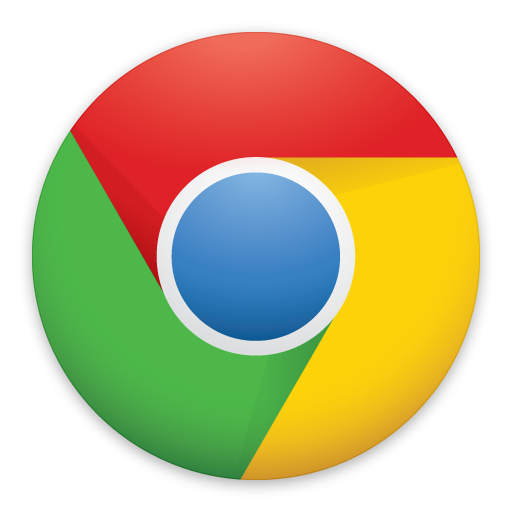 5
Tab Cloud
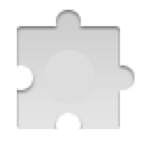 Save your tabs for future use
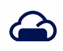 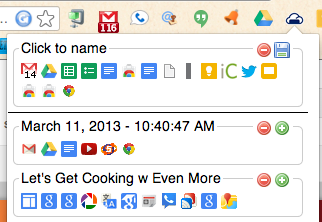 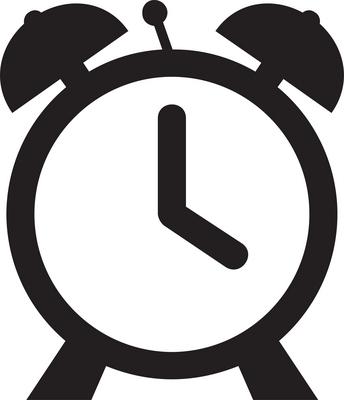 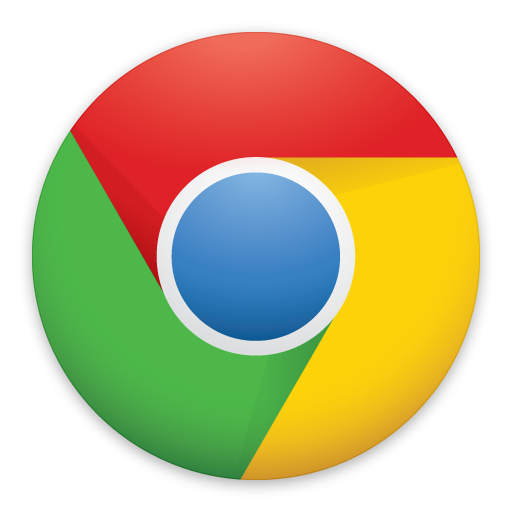 6
Clearly
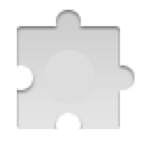 Links with Evernote to strip down text, mark-up and text to speech.
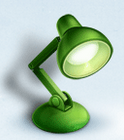 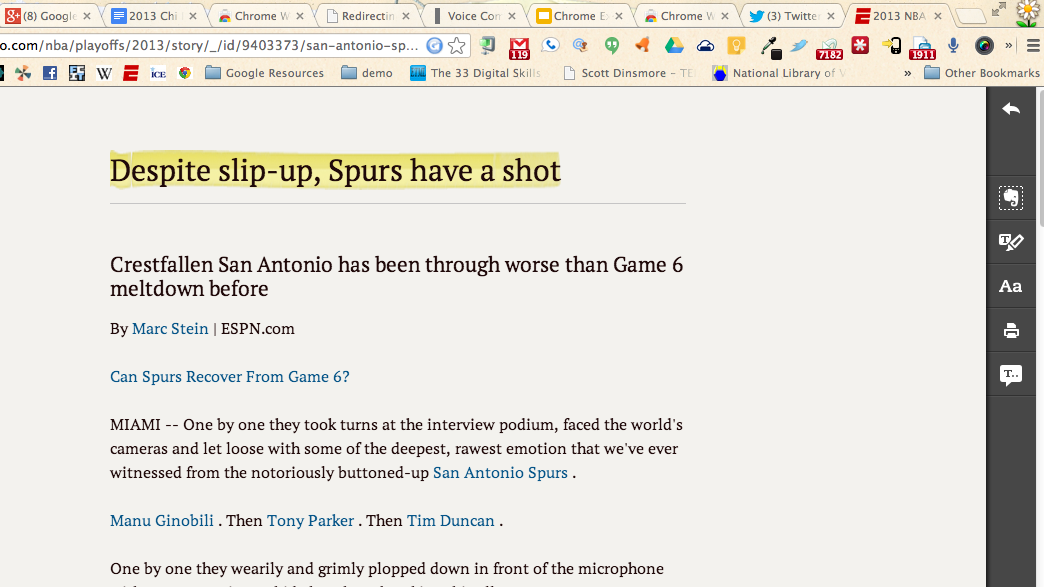 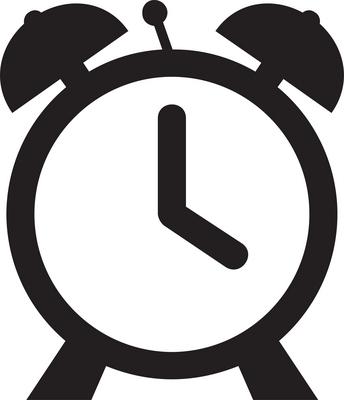 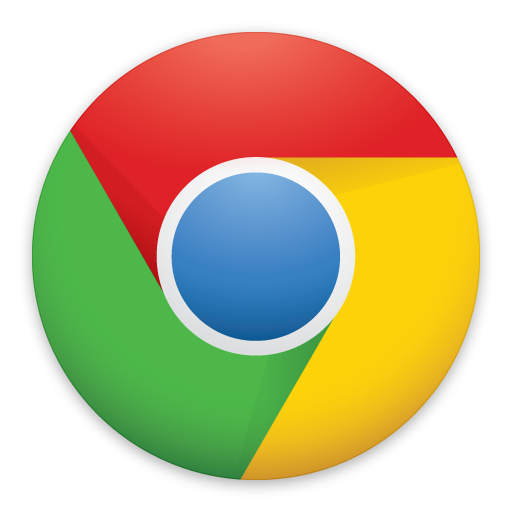 7
PowToon Edu
Create presentations and animated videos (saves in Google Drive)
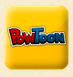 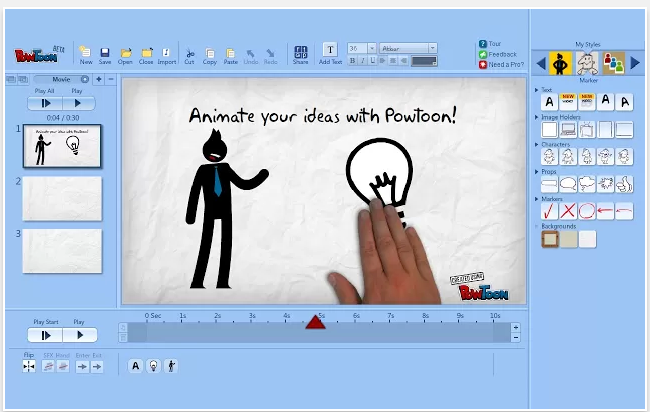 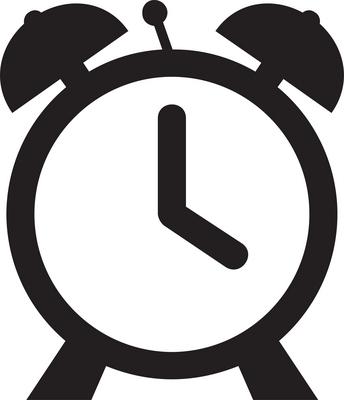 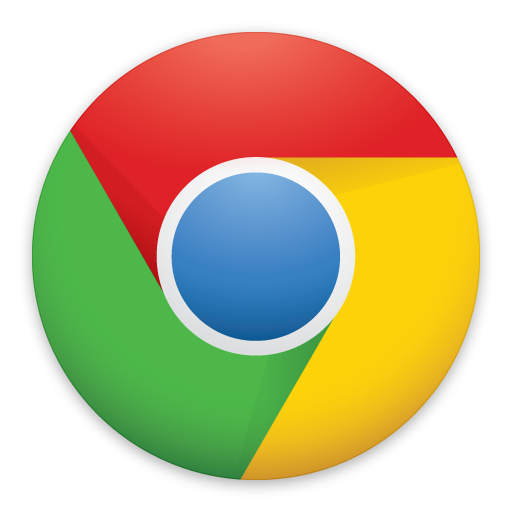 8
Silver Bird
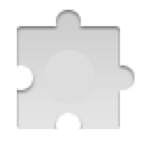 Tweet and check Twitter from your browser
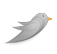 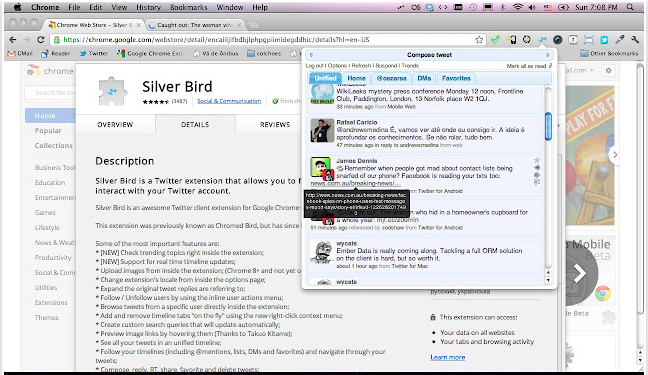 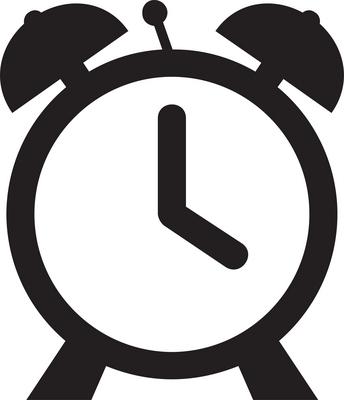 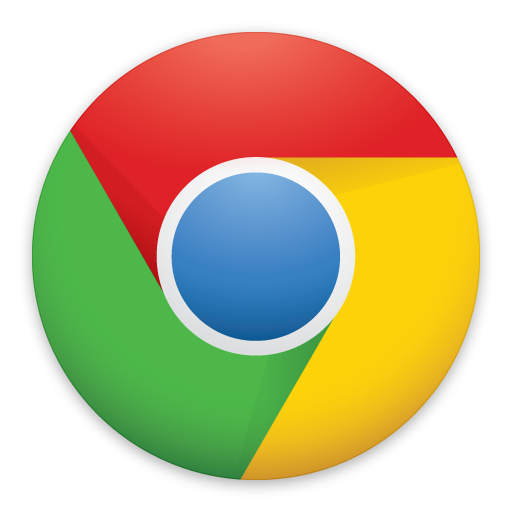 9
Black Menu
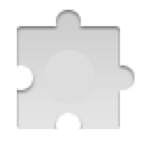 Get quick access to your Google Apps at one time
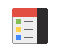 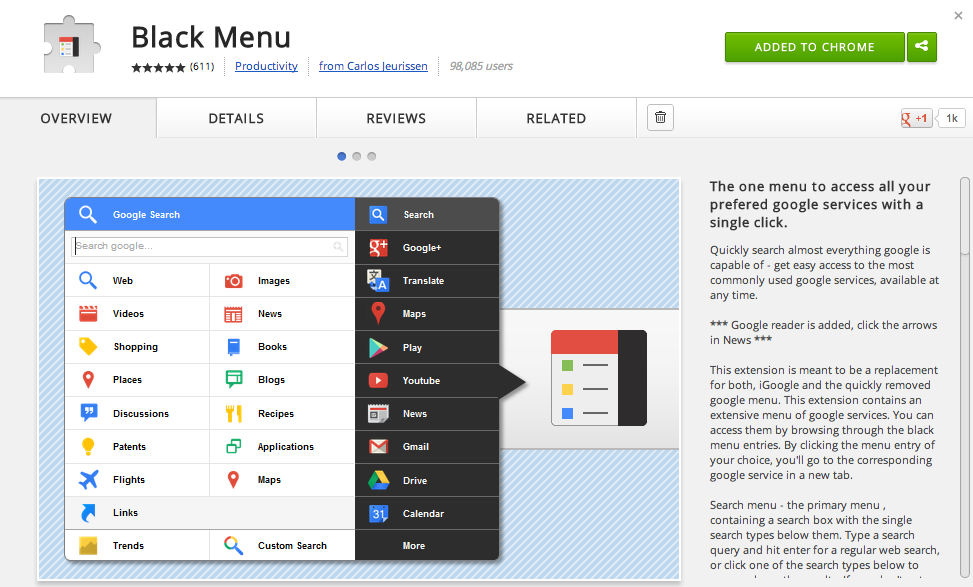 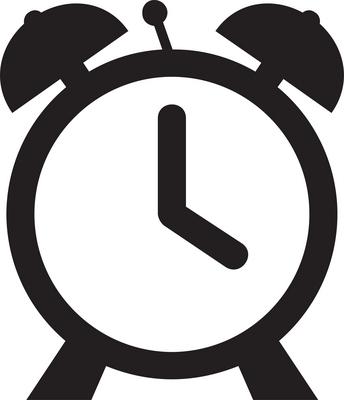 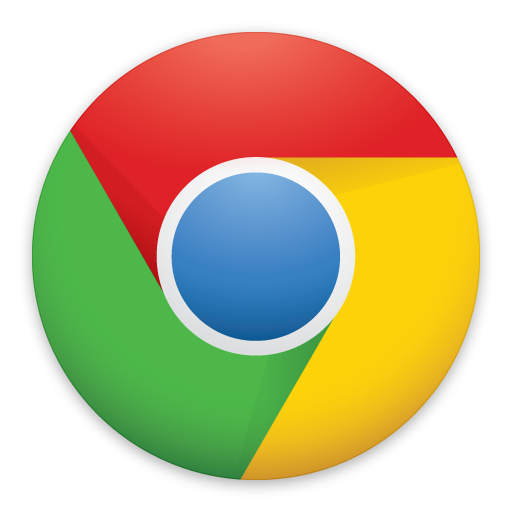 10
AdBlock
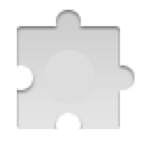 AdBlock for Chrome!  Block all advertisements on all web pages, even Facebook, Youtube
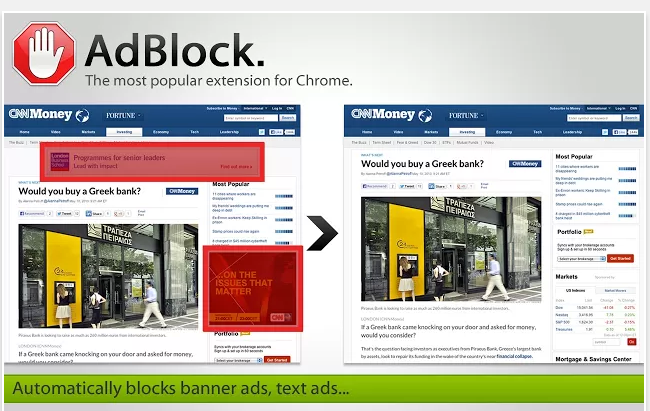 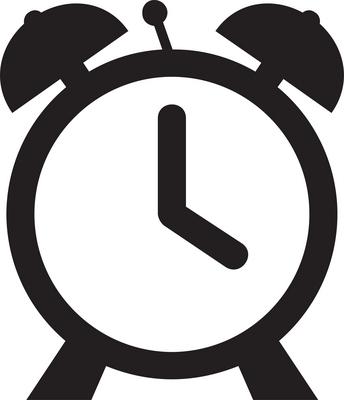 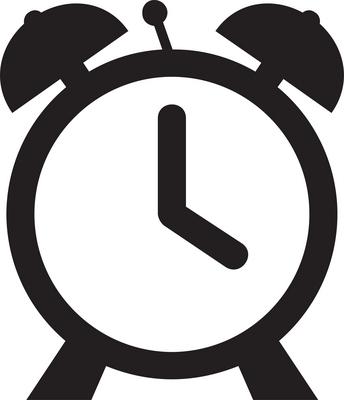 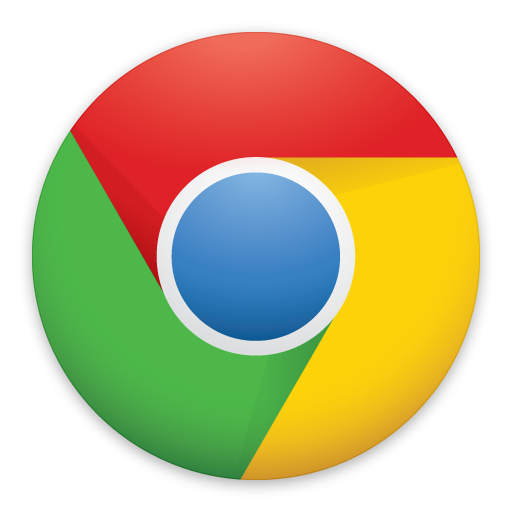 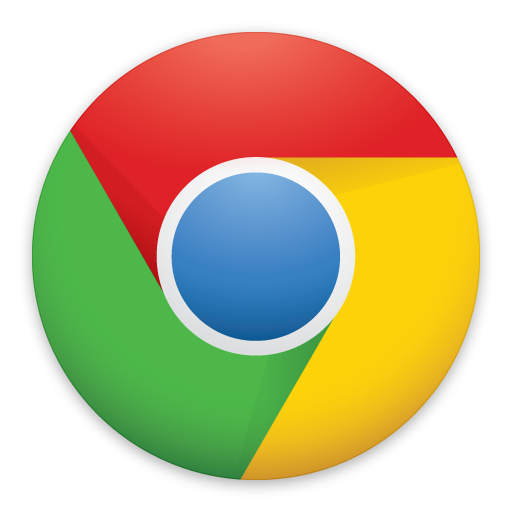 39
11
Awesome Screenshot
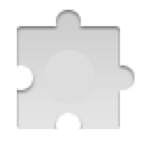 Take a quick screenshot and mark it up (saves to Google Drive)
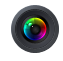 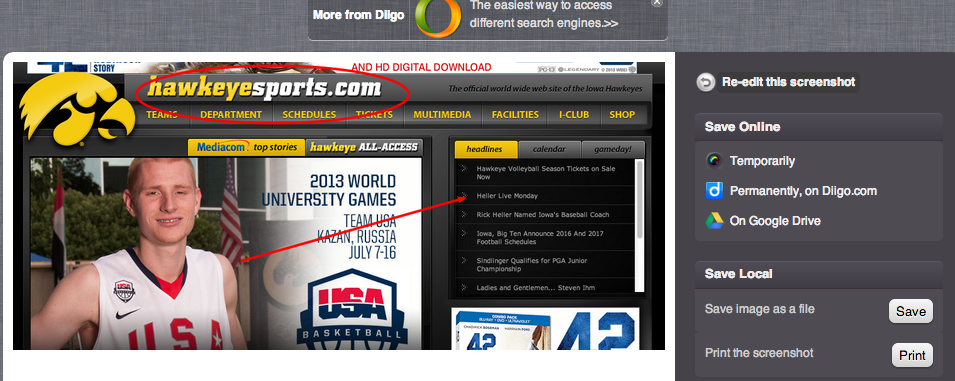 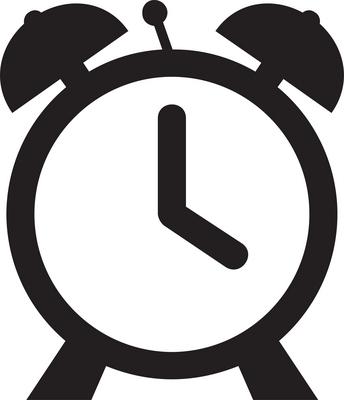 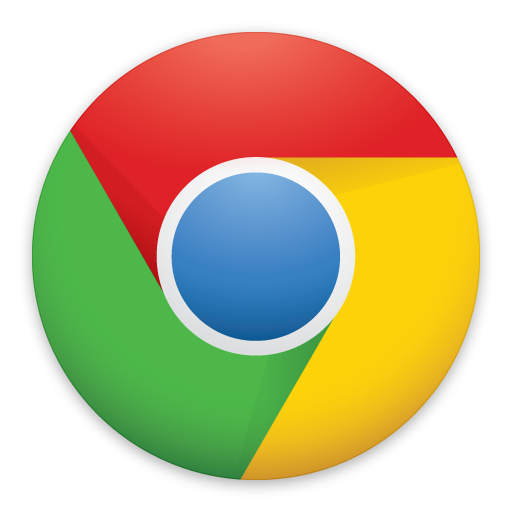 12
VideoNot.es
Take notes right next to a YouTube video (saves to Google Drive)
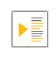 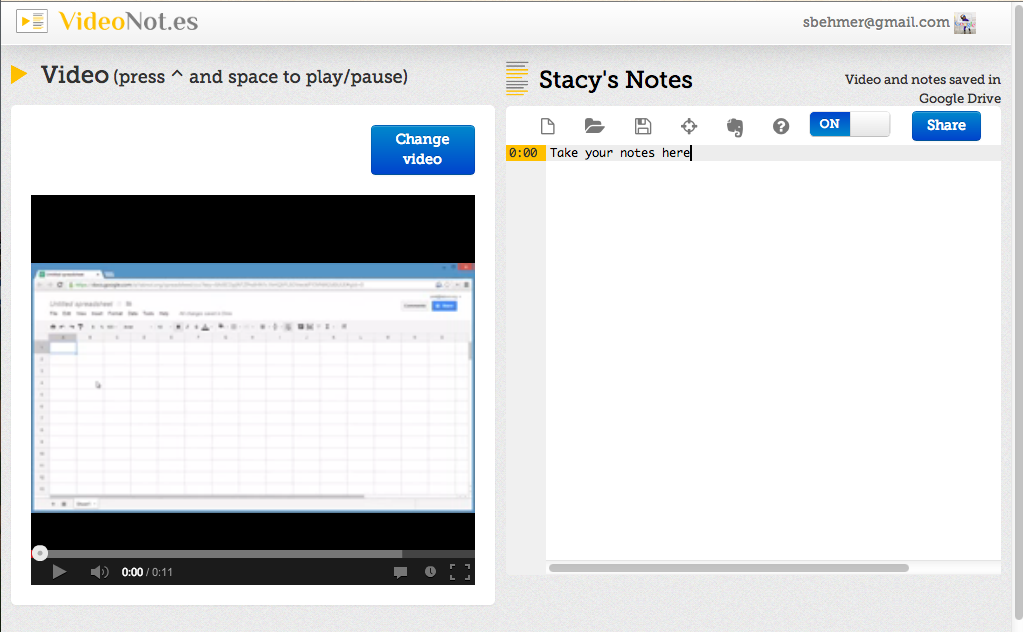 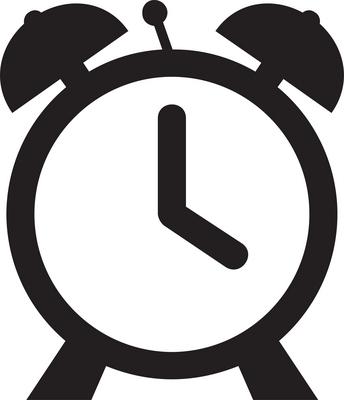 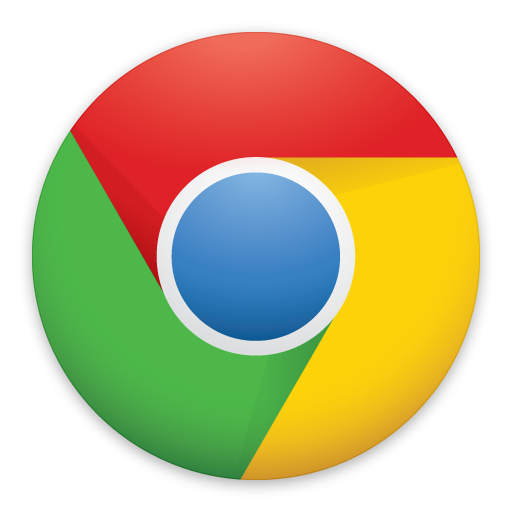 13
Tab Scissors and also Tab Glue
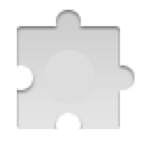 Tab scissors splits the tab into 2 window at the selection point.  Tab Glue returns the windows into one screen
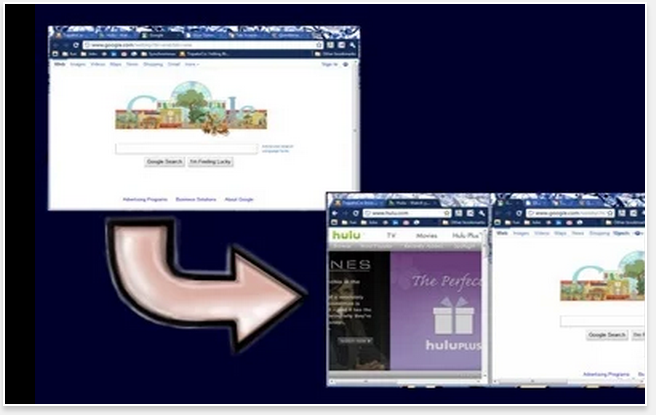 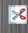 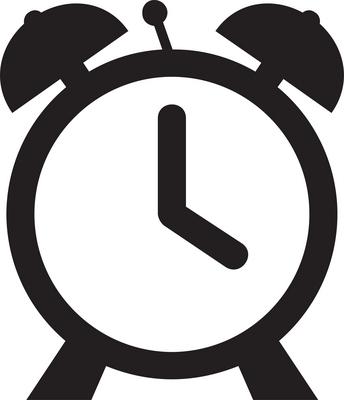 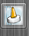 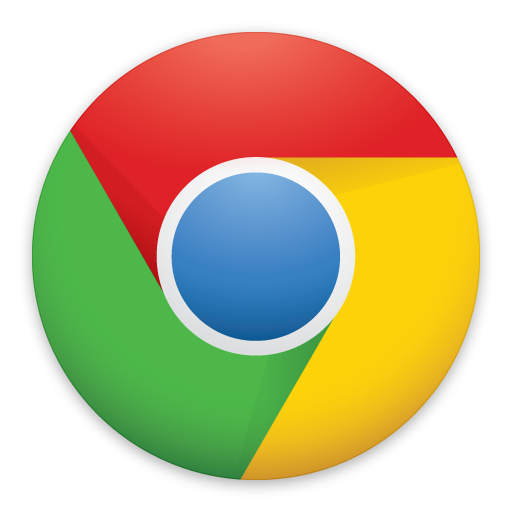 14 &15
Voice Search
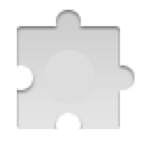 Fill in fields with speech by using the microphone.
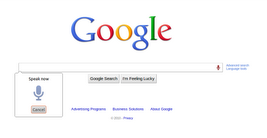 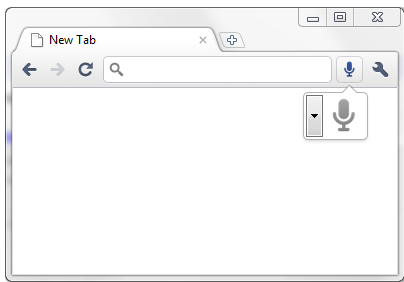 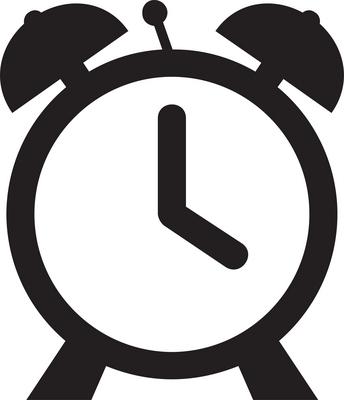 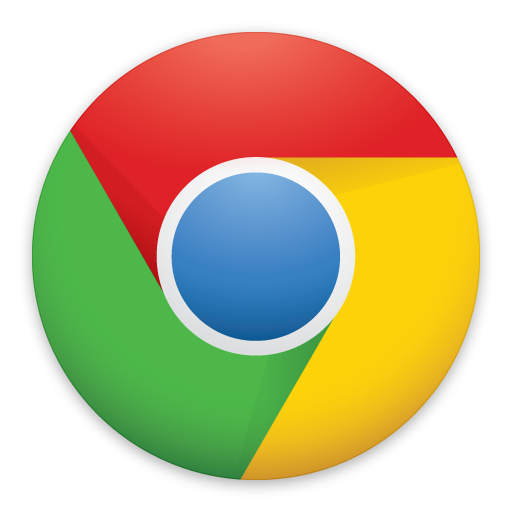 16
Kaizena
Highlight text and give feedback orally to students.
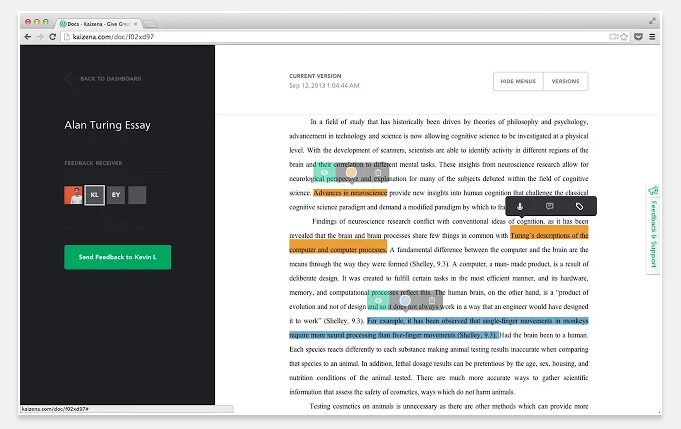 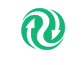 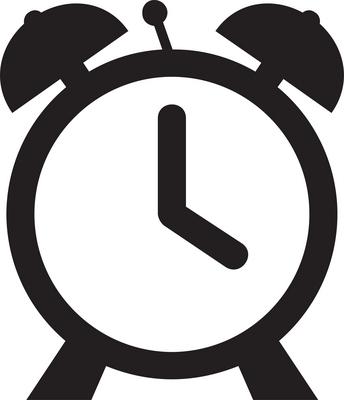 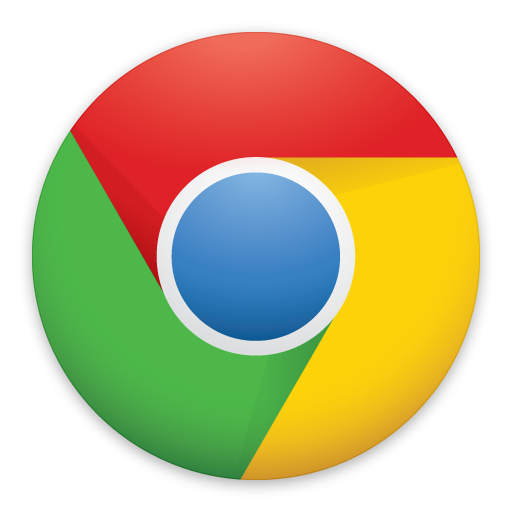 17
Evernote Web
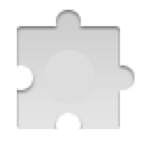 Save all of your ideas and experiences in Evernote, then access the, on every computer and smart phone you use.
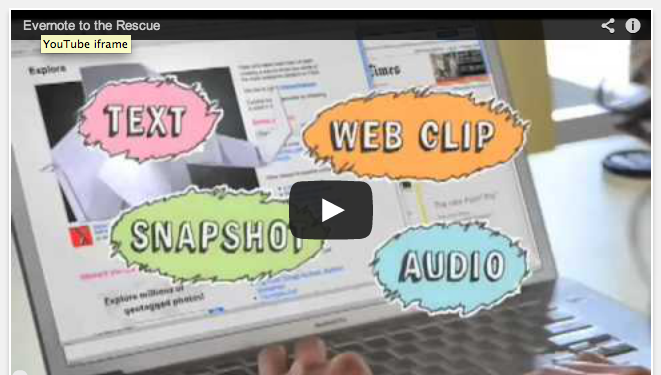 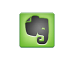 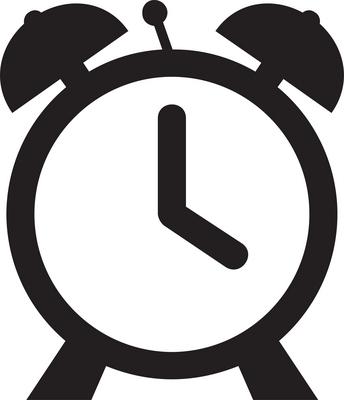 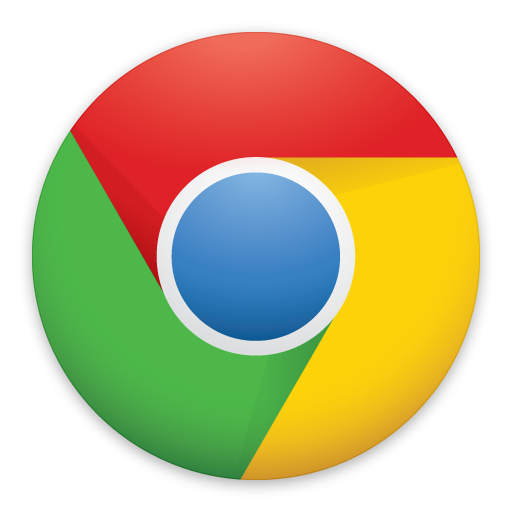 18
Evernote Web Clipper (an Extension)
Use the Evernote extension to save things you see on the web to your Evernote account.
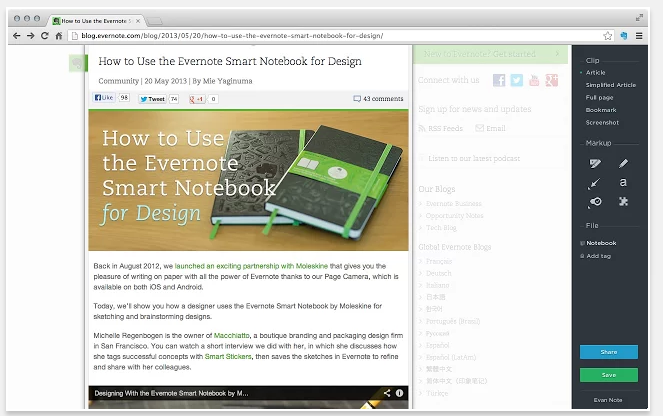 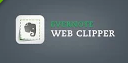 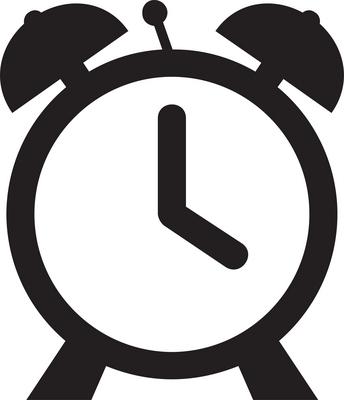 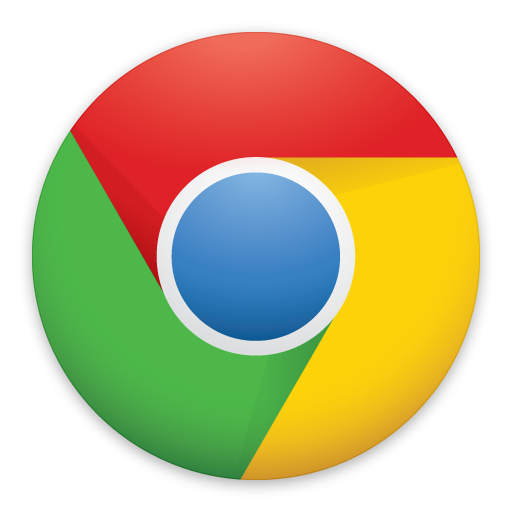 19
The Weather Channel
Get forecasts and current conditions for up to 9 saved locations, including radar map, hourly, daily and 36 hour forecasts.
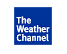 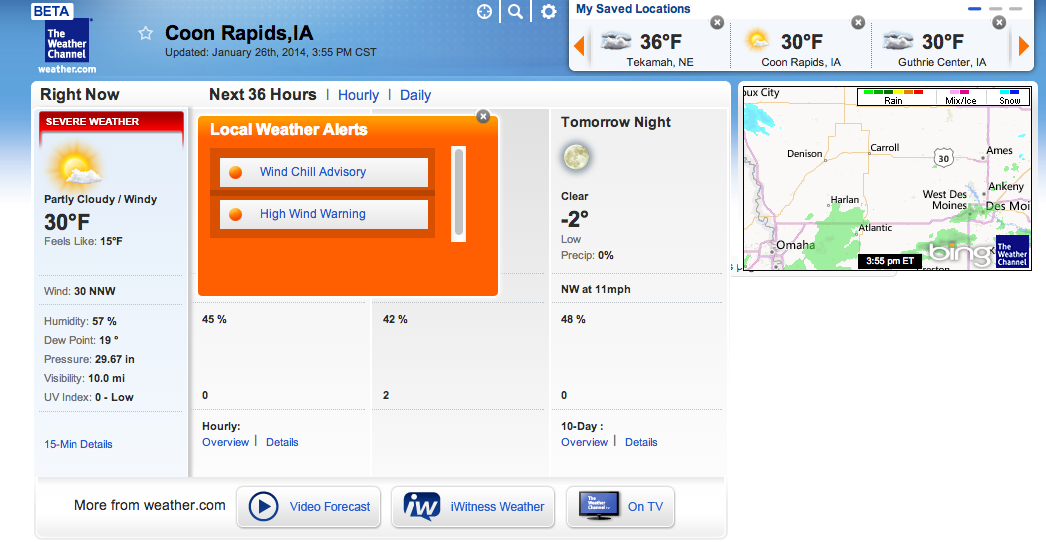 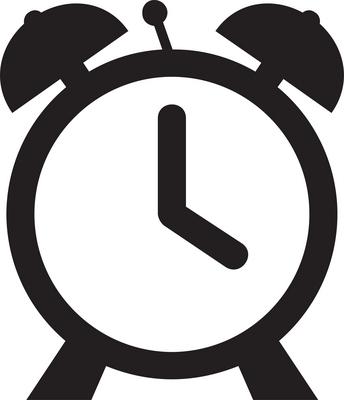 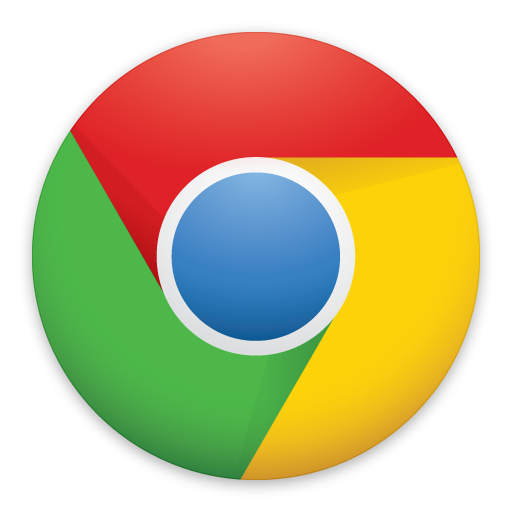 20